ESP32ILI9341(LCD螢幕)TCA6507(光源模組)FSR(壓力感測器)
報告人:張期賀
日期3/25~3/30(六)
NSP32
接線圖
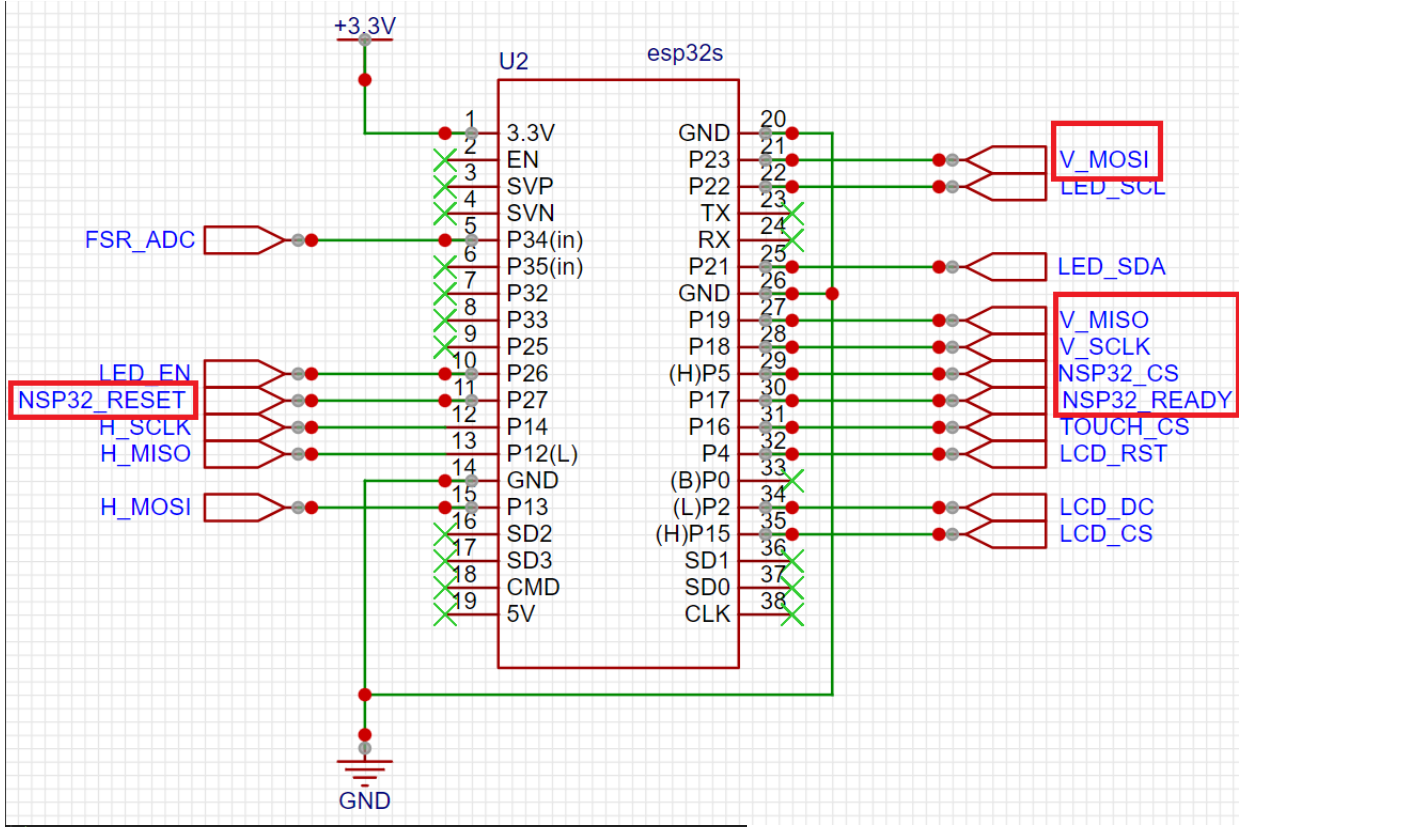 兩組SPI一組給NSP32、另一組給ILI9341
實體接線
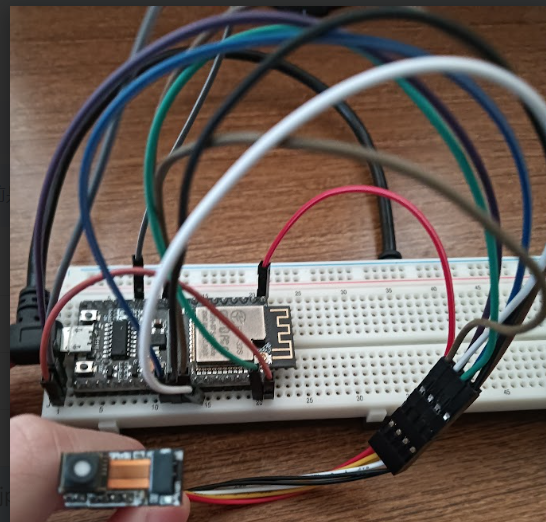 光源模組
接腳設定
實體接線
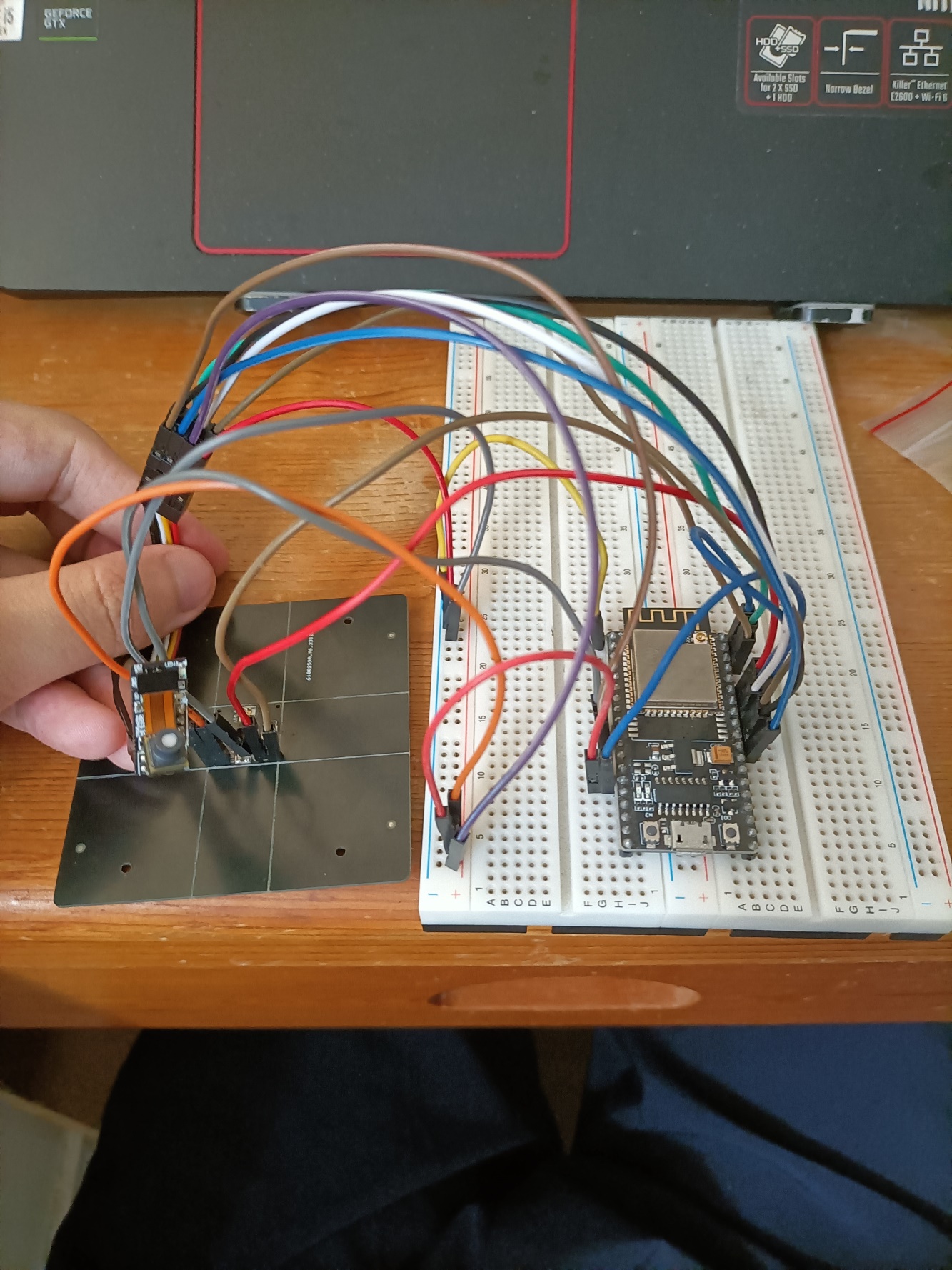 監測下
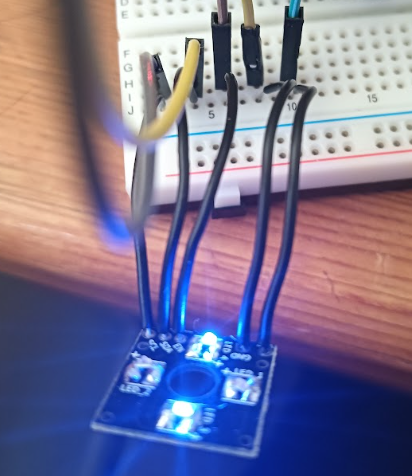 目前問題(已解決)
第一次:都不亮
第二次:只亮兩顆燈
第三次:
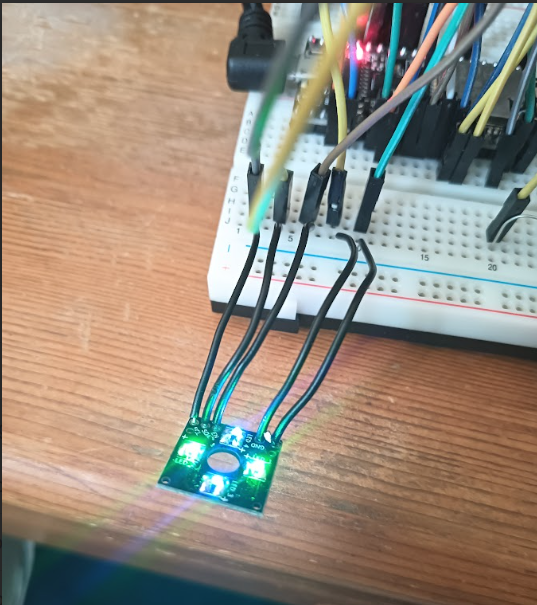 LCD
函數庫
抓時間
fbiego/ESP32Time@2.0.0 
螢幕傳數據
bodmer/TFT_eWidget@^0.0.6
SPI設定
bodmer/TFT_eSPI@2.5.23
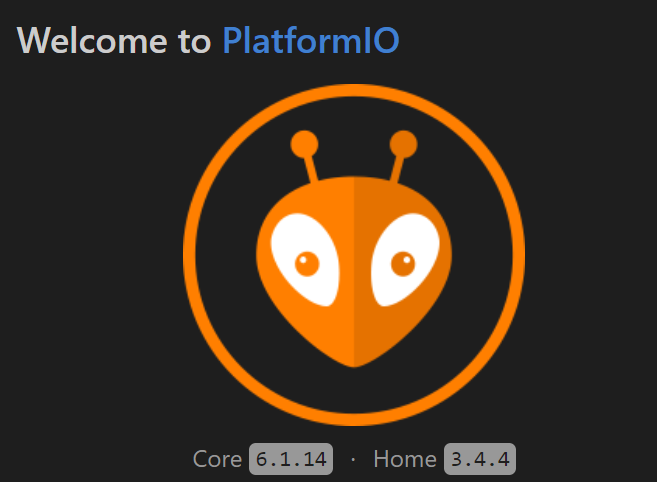 參考影片設定相關函數
https://www.youtube.com/watch?v=rq5yPJbX_uk&ab_channel=XTronical
更改TFT_eSPI
TFT_eSPI.h
User_Setup_Select.h
User_Setup.h
LCD SPI接角設定
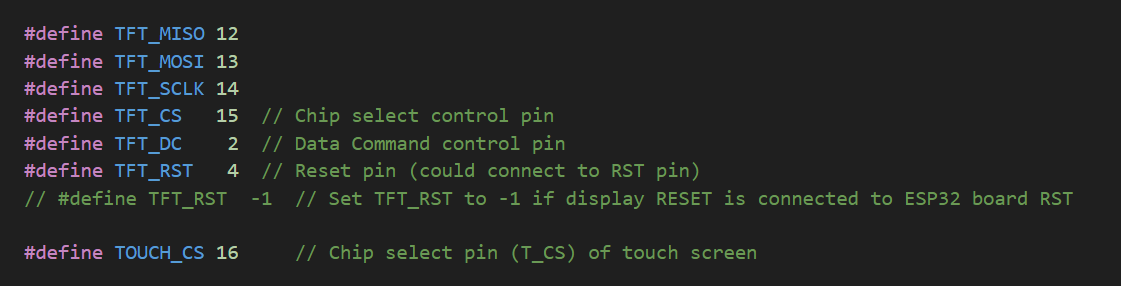 開啟HSPI
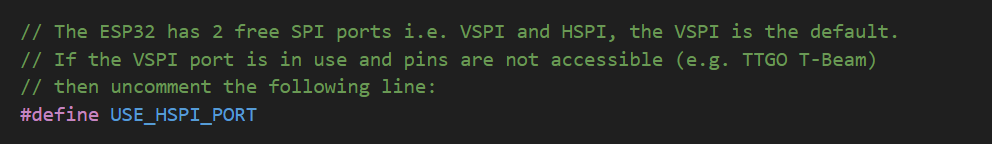 實際接線
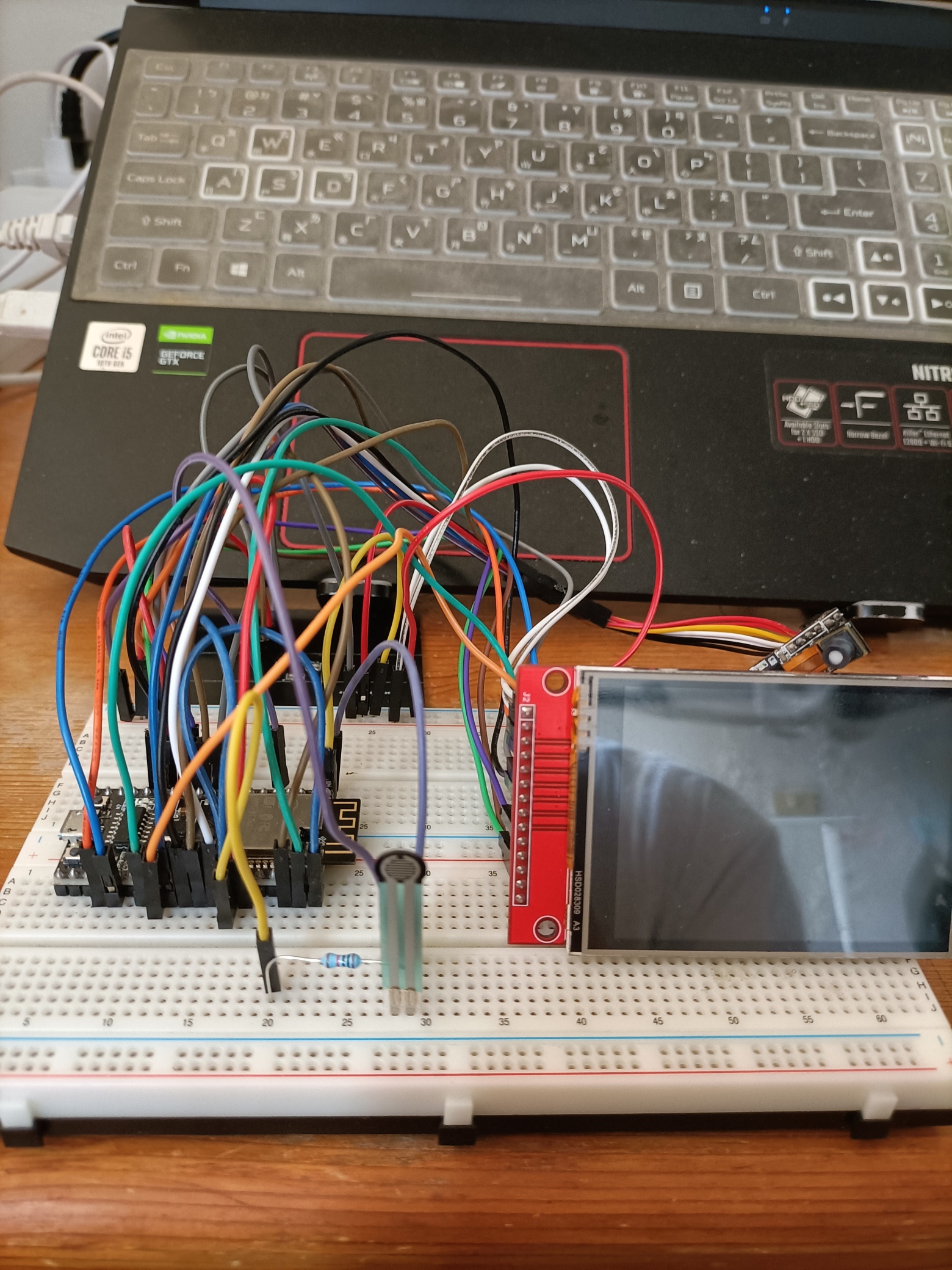 運行中
FSR
http://52.192.109.97/issues/41
壓力感測器
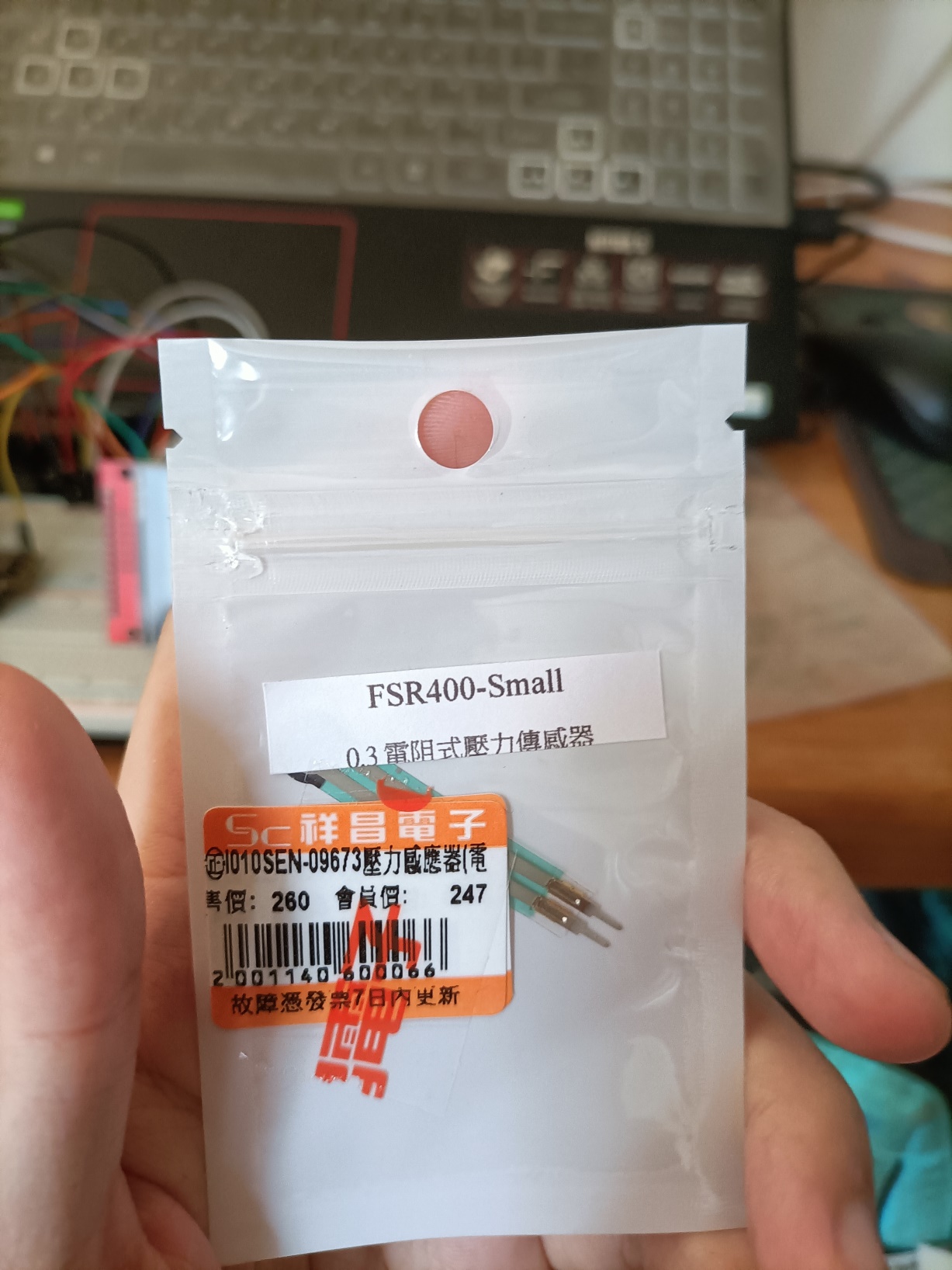 相關原理：膜片受到壓力而變形，將這種物理變形引起的電阻變化轉換為電信號以檢測和測量壓力
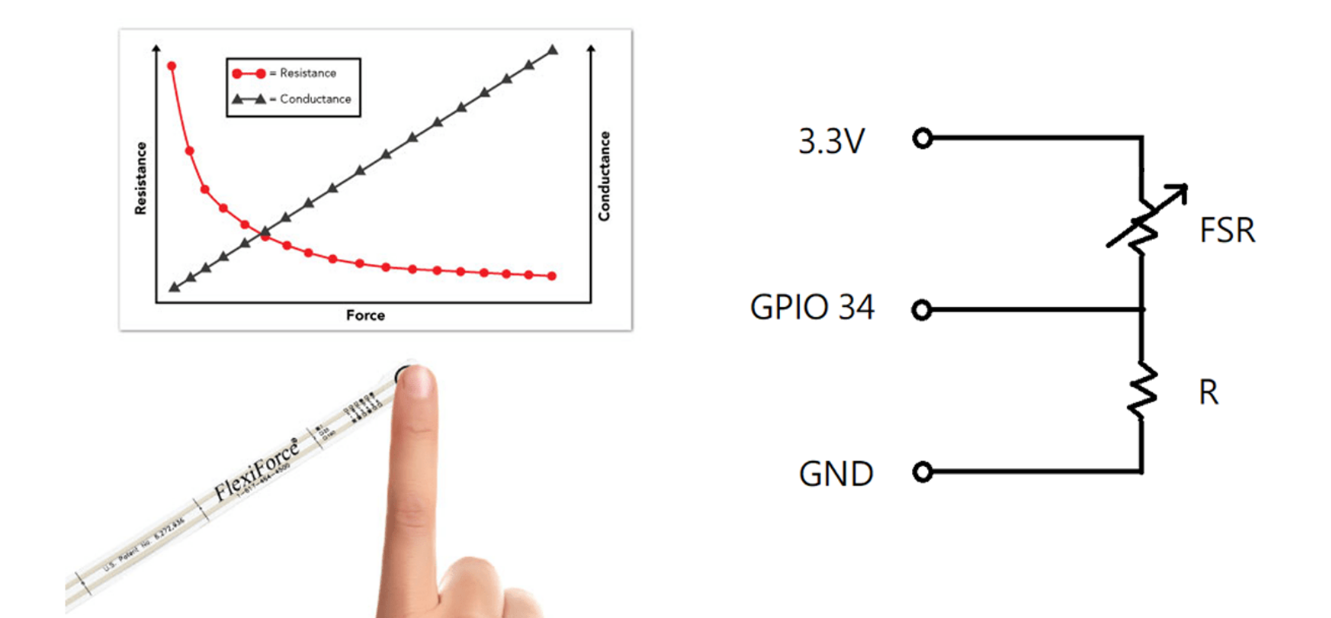 電阻選用
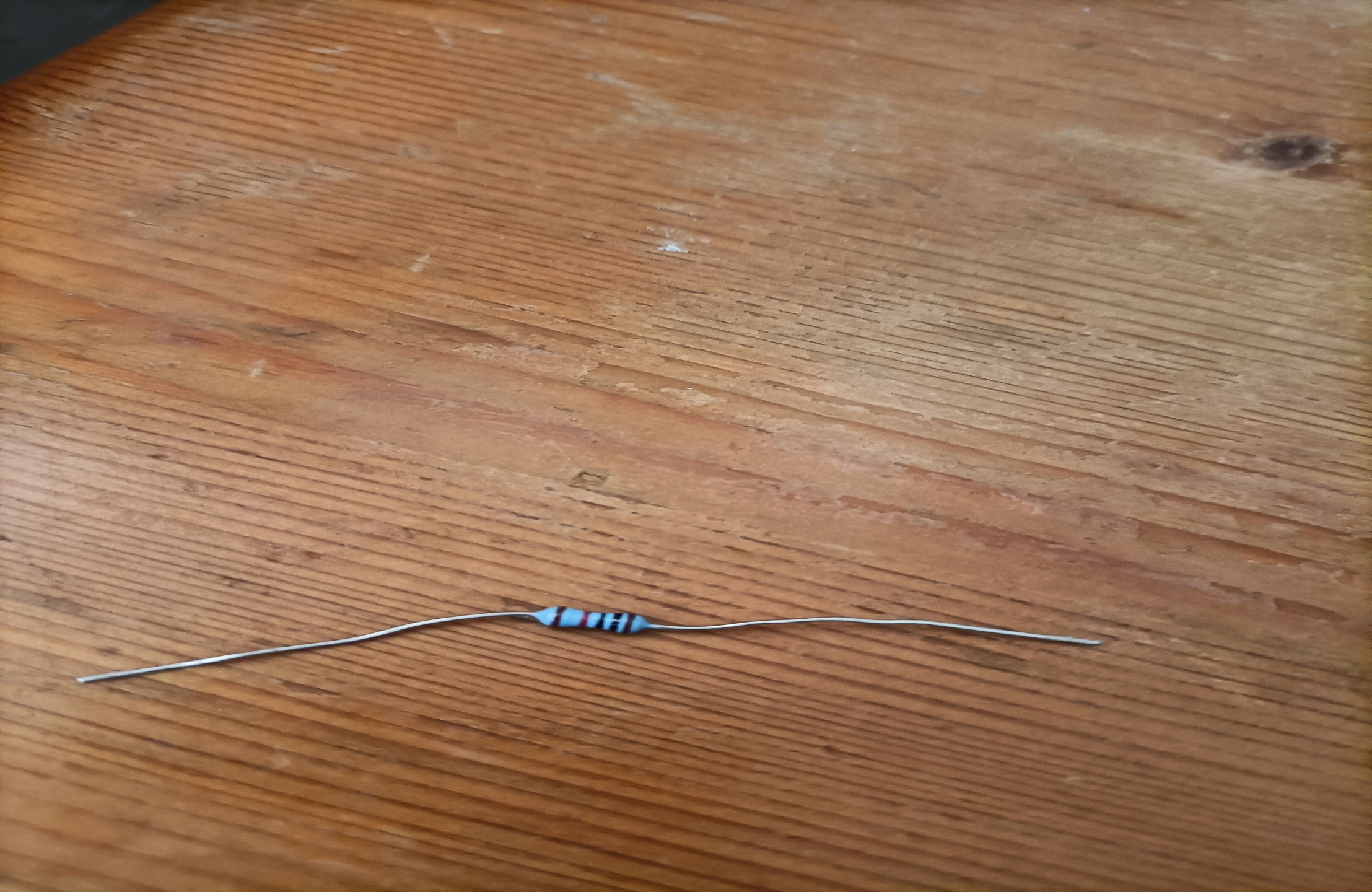 1K歐姆    0.25W
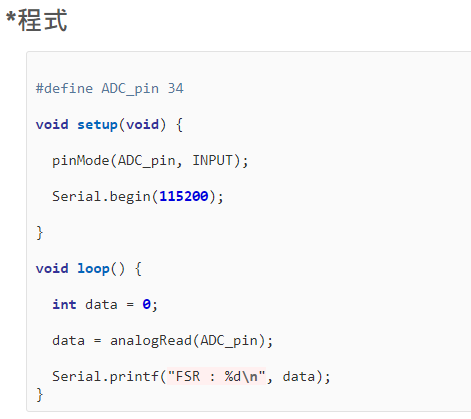 程式
運行中
FSR調整
還沒用 等周邊用好
http://52.192.109.97/issues/43
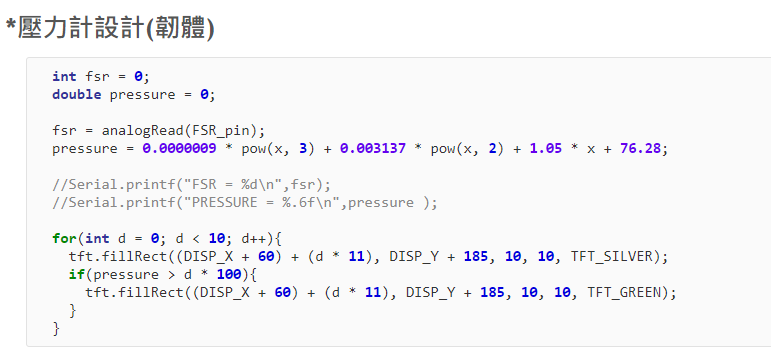 3D列印
流程
1.繪圖建模-SolidWorks
2.切片-Cura
3.列印-PLA 白
SolidWorks
參考影片https://www.youtube.com/watch?v=py0s78Fbbf8
Cura
參考影片https://www.youtube.com/watch?v=0YI2xhf8zac
列印
第1次  失敗
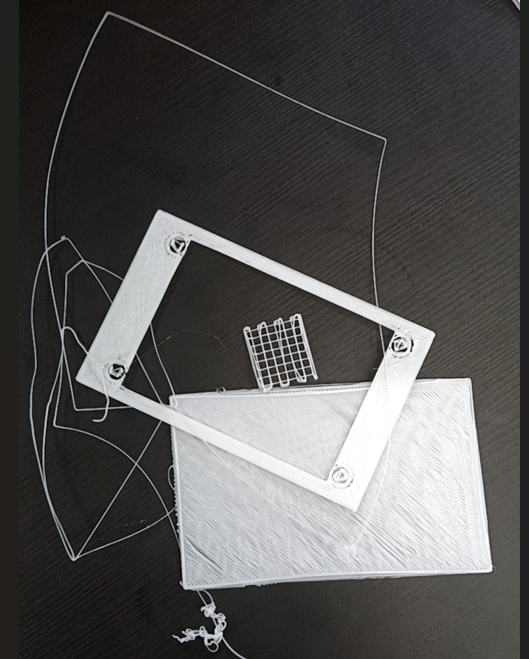 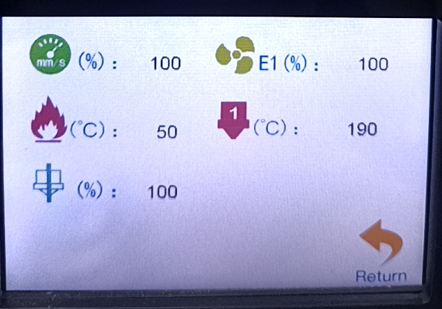 列印
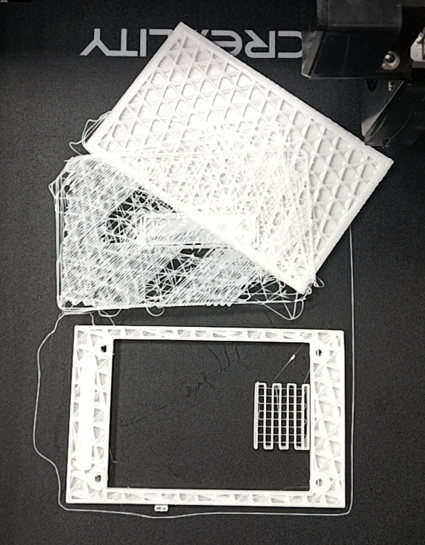 第2次  失敗
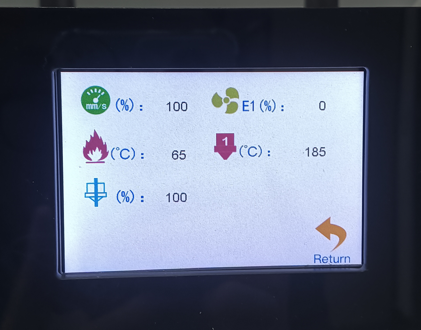 列印
第3次  ??
目前不知道是啥問題
可能是
1.溫度
2.校正